INSEGNANTE:NAPOLITANO MARIASEZIONE:NBAMBINI DI TRE ANNI“LE SIMPATICHE FORME GEOMETRICHE”
ASCOLTATE QUESTO AUDIO
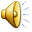 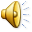 IL CERCHIO
Attività:colora con il pennarello giallo ………….
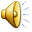